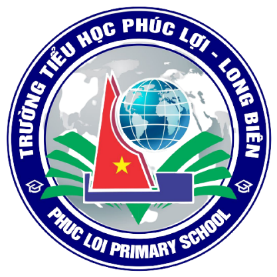 PHÒNG GIÁO DỤC VÀ ĐÀO TẠO QUẬN LONG BIÊN
TRƯỜNG TIỂU HỌC PHÚC LỢI
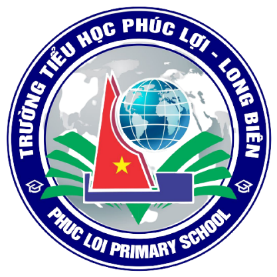 TIẾNG VIỆT
ĐỌC
BÀI 20: TỪ CHÚ BỒ CÂU ĐẾN IN-TƠ-NÉT
(TIẾT 1+2)
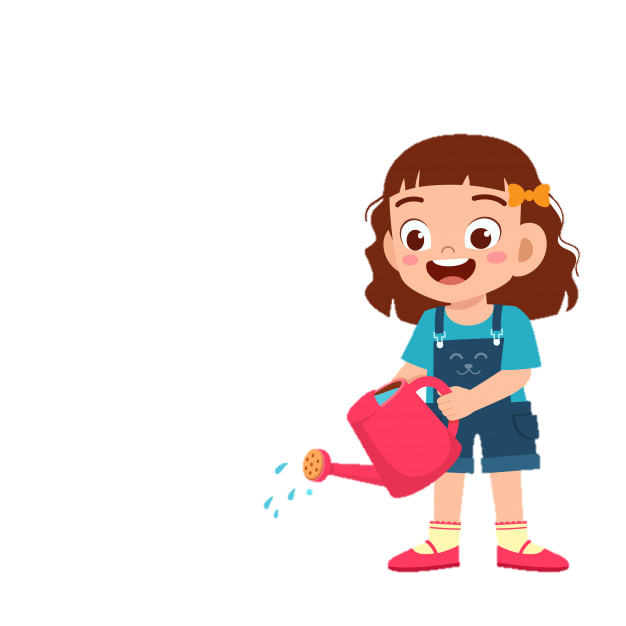 Trò chơi Tưới hoa
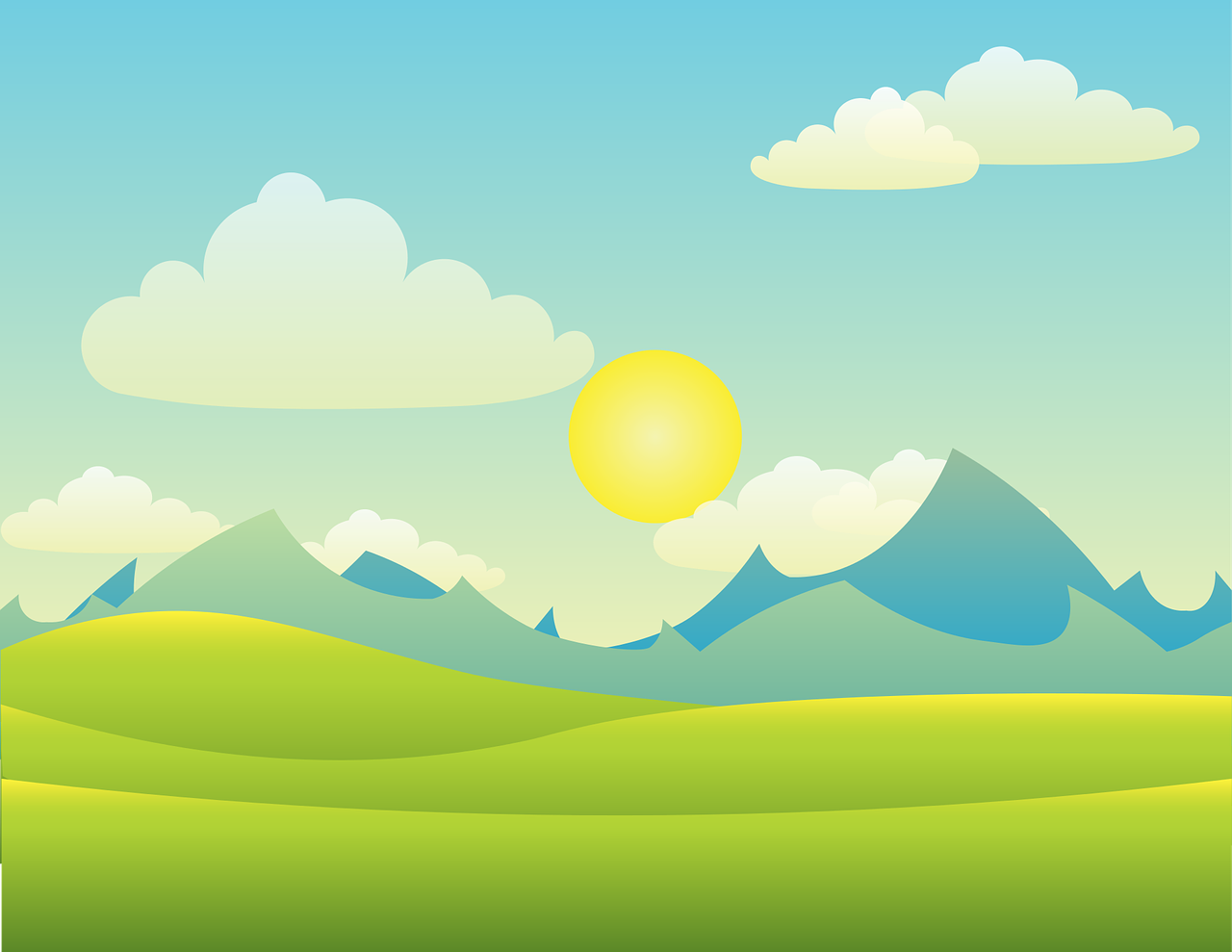 Mình tưới chậu hoa nào đây?
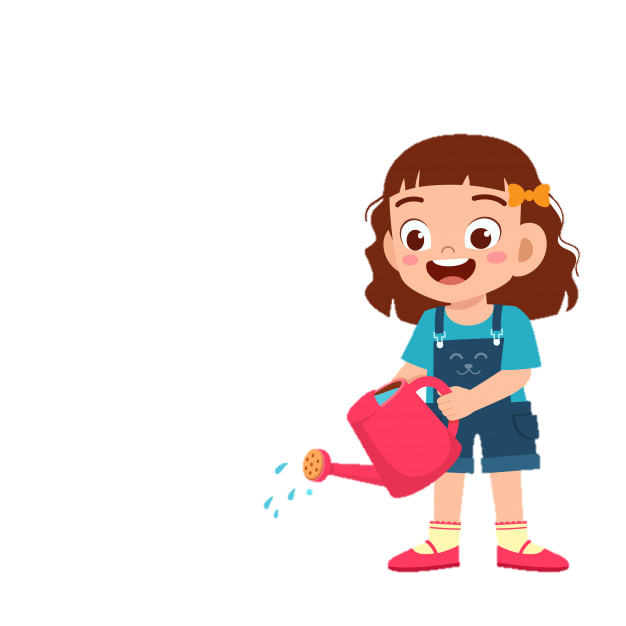 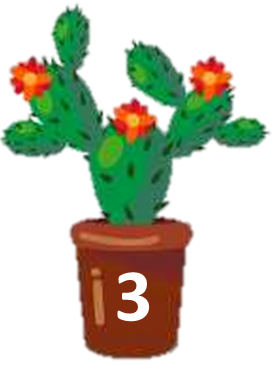 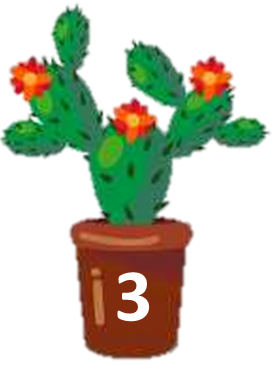 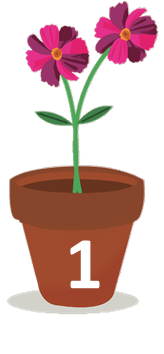 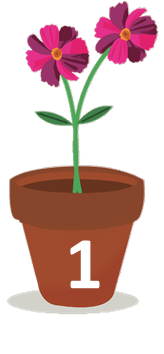 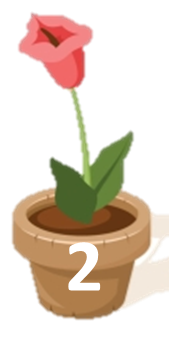 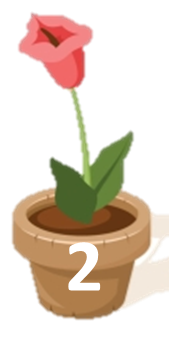 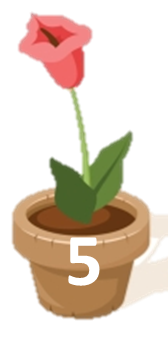 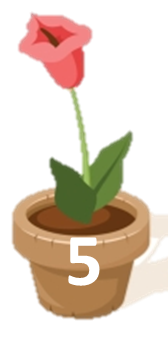 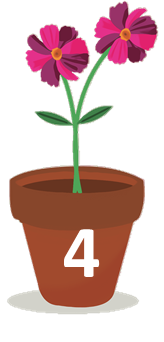 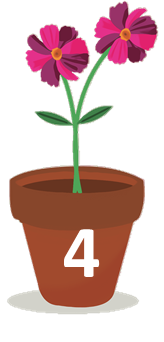 Đến bài mới
Buổi trước các em học bài gì?
Cảm ơn anh hà mã
Phật ý nghĩa là gì?
Không hài lòng
Vì sao hà mã đưa hai bạn qua sông?
Vì bạn cún nhờ anh hà mã lễ phép
Tại sao cô hươu bỏ đi?
Vì bạn dê nói lăng thô lỗ
Khi được người khác giúp đỡ thì ta nên nói gì?
Nói lời cảm ơn
TỪ CHÚ BỒ CÂU 
ĐẾN IN-TƠ-NÉT
BÀI 20
BÀI 20
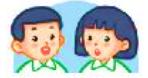 Em có thể dùng cách nào để liên lạc với người thân ở xa?
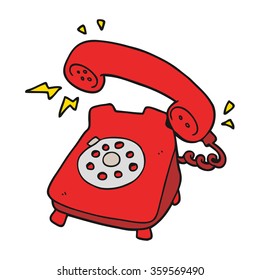 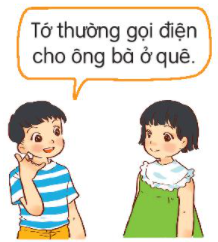 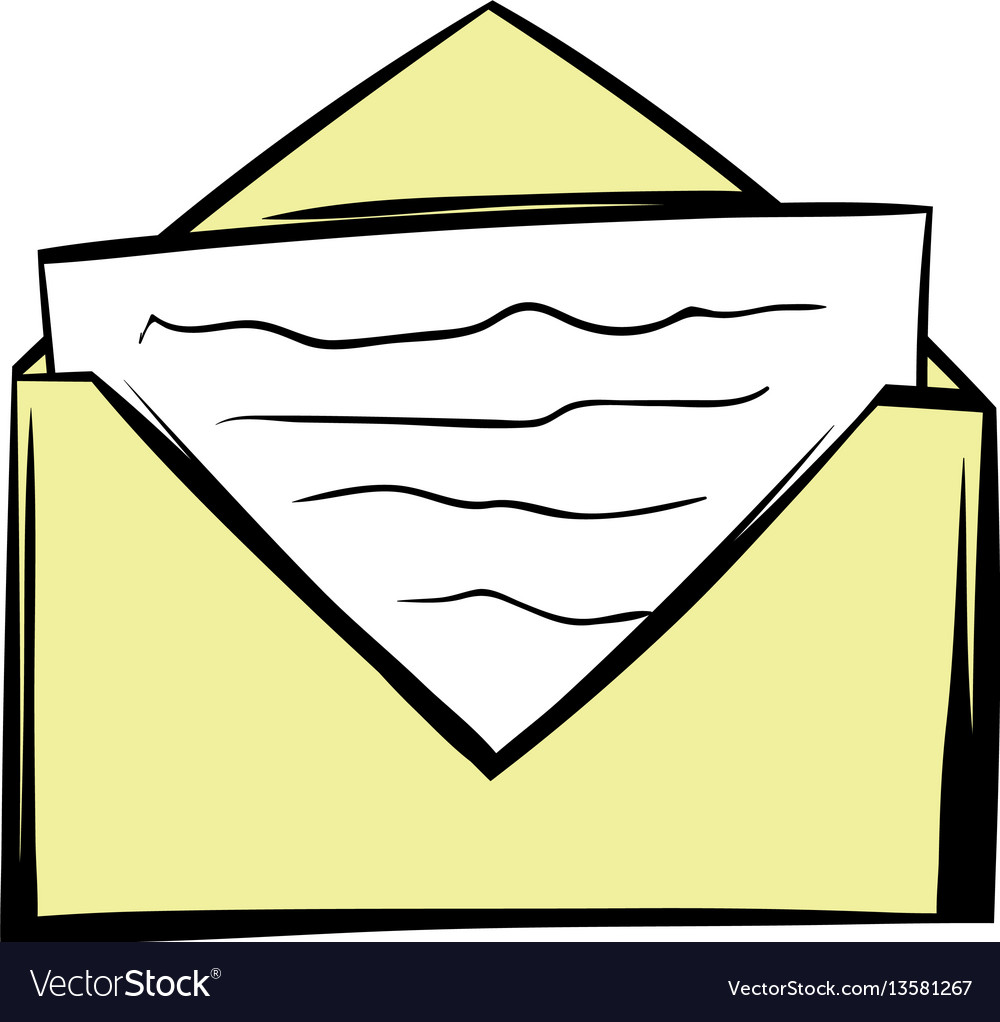 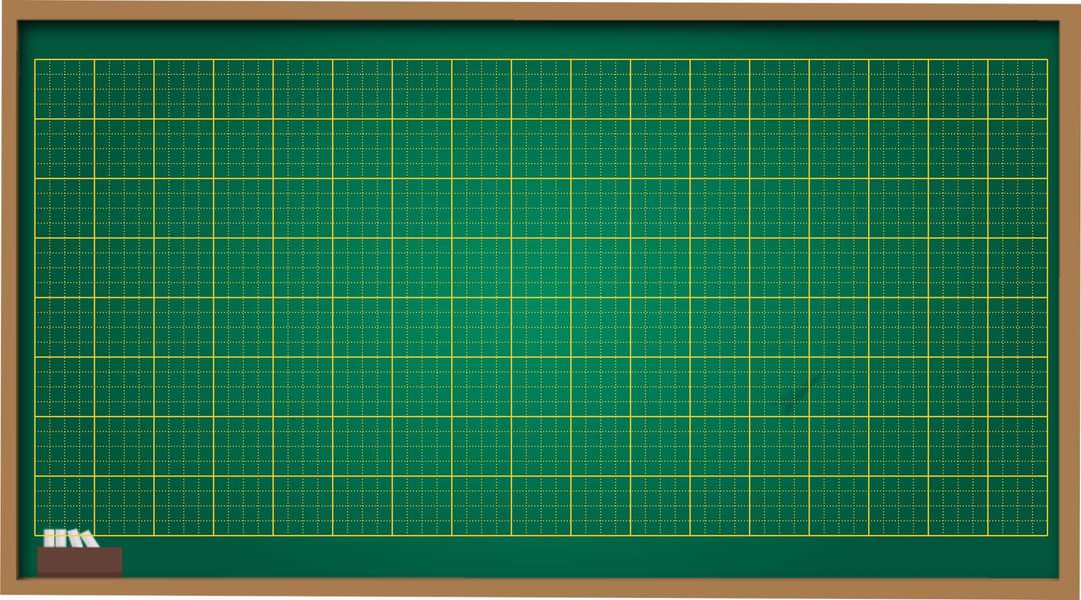 Thứ tư ngày 13 tháng 4 năm 2022
Tiếng Việt: Đọc
Từ chú bồ câu đến in-tơ-nét
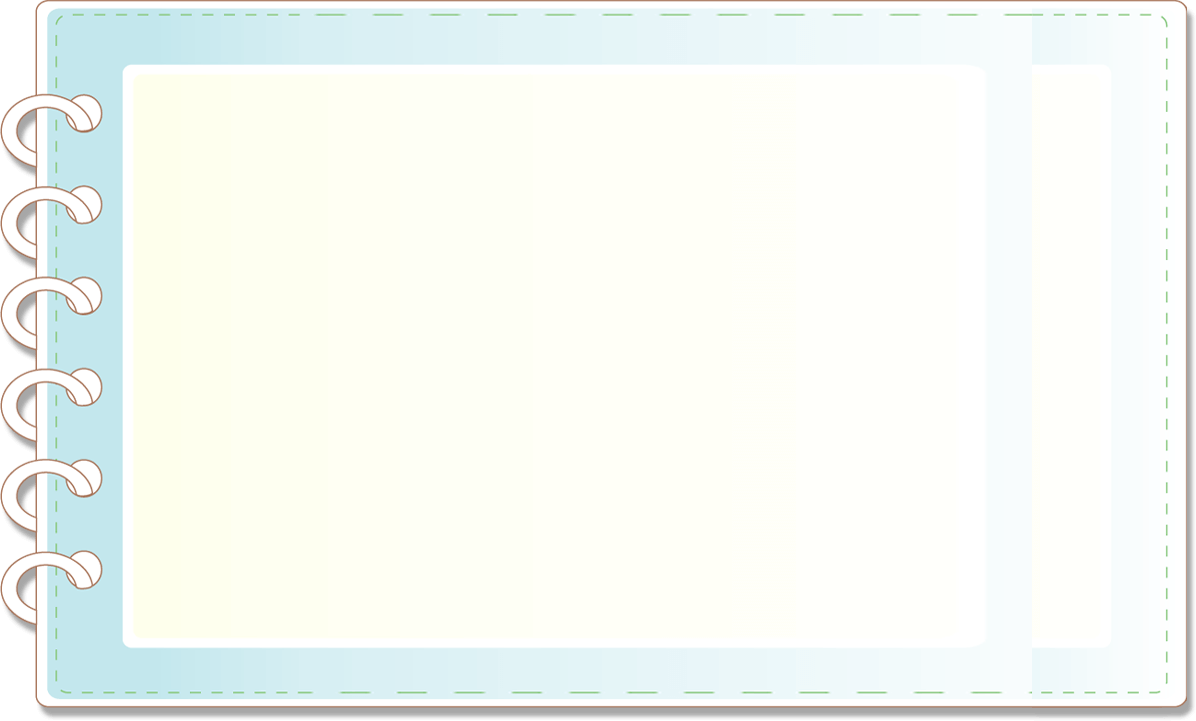 YÊU CẦU CẦN ĐẠT
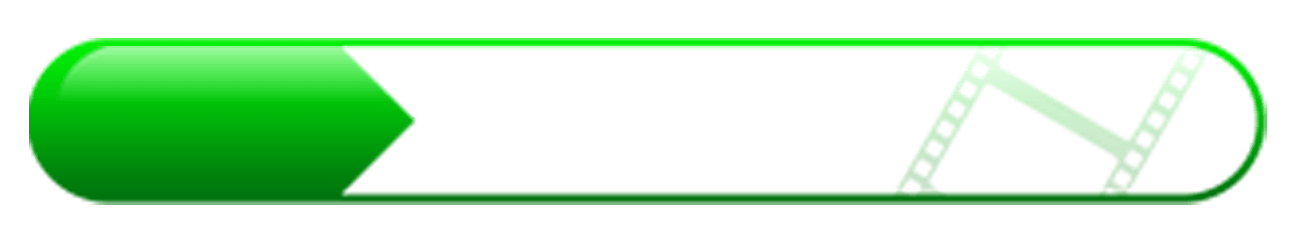 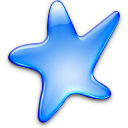 Đọc đúng, rõ ràng ; biết ngắt hơi ở chỗ có đấu câu
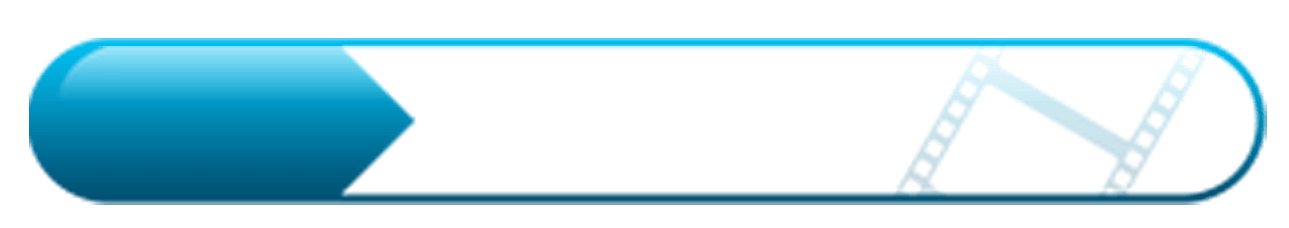 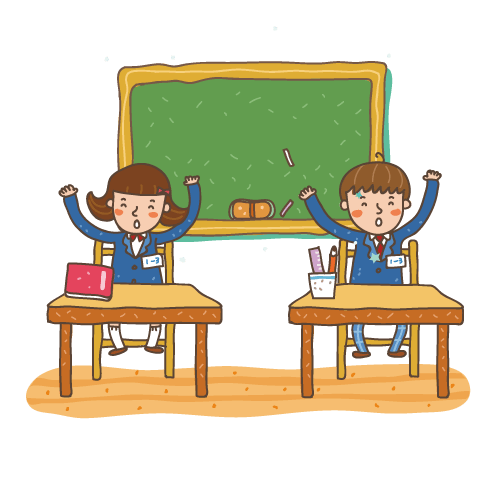 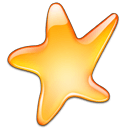 Trả lời được các câu hỏi của bài.
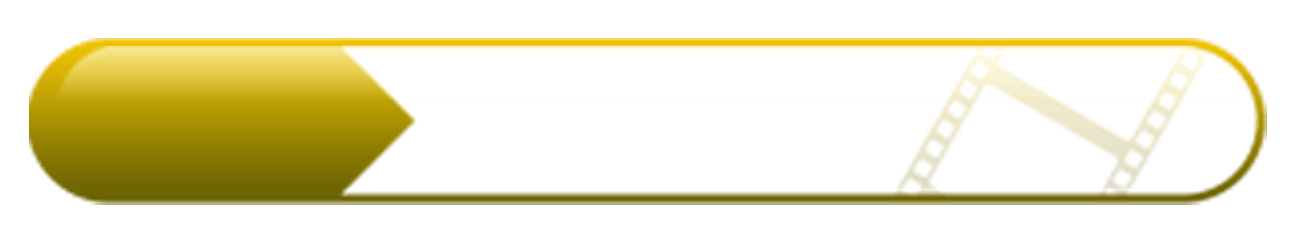 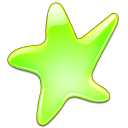 Hiểu được: Những cách trao đổi, trò chuyện khi ở xa
ĐỌC MẪU
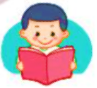 TỪ CHÚ BỒ CÂU ĐẾN IN-TƠ-NÉT
Ngoài trò chuyện trực tiếp, con người còn nghĩ ra rất nhiều cách để trao đổi với nhau khi ở xa.
     Từ xa xưa, người ta đã biết huấn luyện bồ câu để đưa thư. Bồ câu nhớ đường rất tốt. Nó có thể bay qua một chặng đường dài hàng nghìn cây số để mang thư đến đúng nơi nhận.
     Những người đi biển còn nghĩ ra cách bỏ thư vào trong những chiếc chai thủy tinh. Nhờ sóng biển, những chiếc chai này được đẩy vào đất liền. Có những bức thư vài chục năm sau mới được tìm thấy.
     Ngày nay, việc trao đổi thông tin dễ dàng hơn rất nhiều. Bạn có thể viết thư, gọi điện cho người khác. Nhờ có in-tơ-nét, bạn cũng có thể nhìn thấy người nói chuyện với mình, dù hai người đang ở cách nhau rất xa.
ĐỌC MẪU
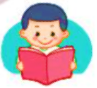 TỪ CHÚ BỒ CÂU ĐẾN IN-TƠ-NÉT
1
Ngoài trò chuyện trực tiếp, con người còn nghĩ ra rất nhiều cách để trao đổi với nhau khi ở xa.
     Từ xa xưa, người ta đã biết huấn luyện bồ câu để đưa thư. Bồ câu nhớ đường rất tốt. Nó có thể bay qua một chặng đường dài hàng nghìn cây số để mang thư đến đúng nơi nhận.
     Những người đi biển còn nghĩ ra cách bỏ thư vào trong những chiếc chai thủy tinh. Nhờ sóng biển, những chiếc chai này được đẩy vào đất liền. Có những bức thư vài chục năm sau mới được tìm thấy.
     Ngày nay, việc trao đổi thông tin dễ dàng hơn rất nhiều. Bạn có thể viết thư, gọi điện cho người khác. Nhờ có in-tơ-nét, bạn cũng có thể nhìn thấy người nói chuyện với mình, dù hai người đang ở cách nhau rất xa.
2
3
4
Luyện đọc từ khó
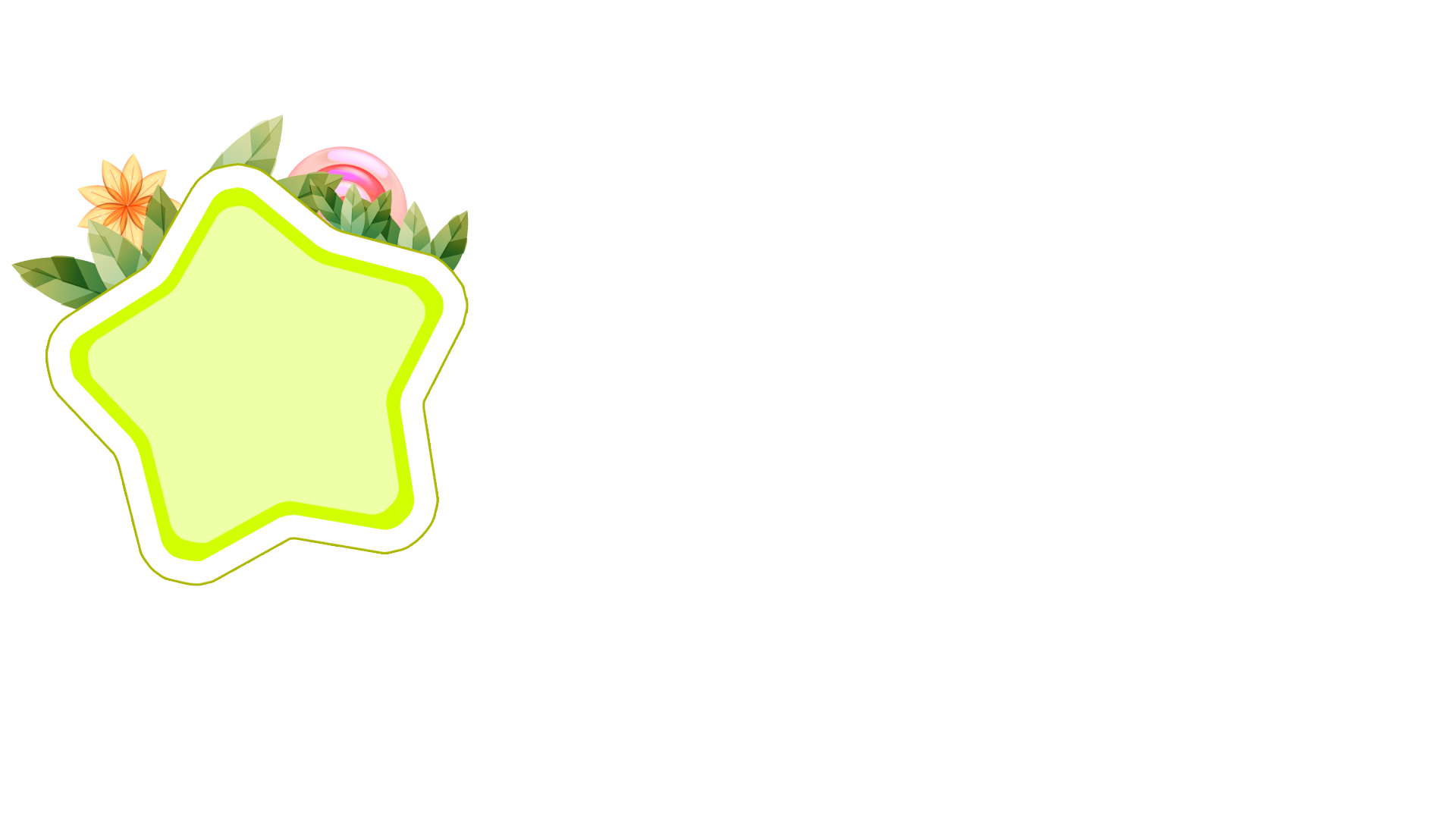 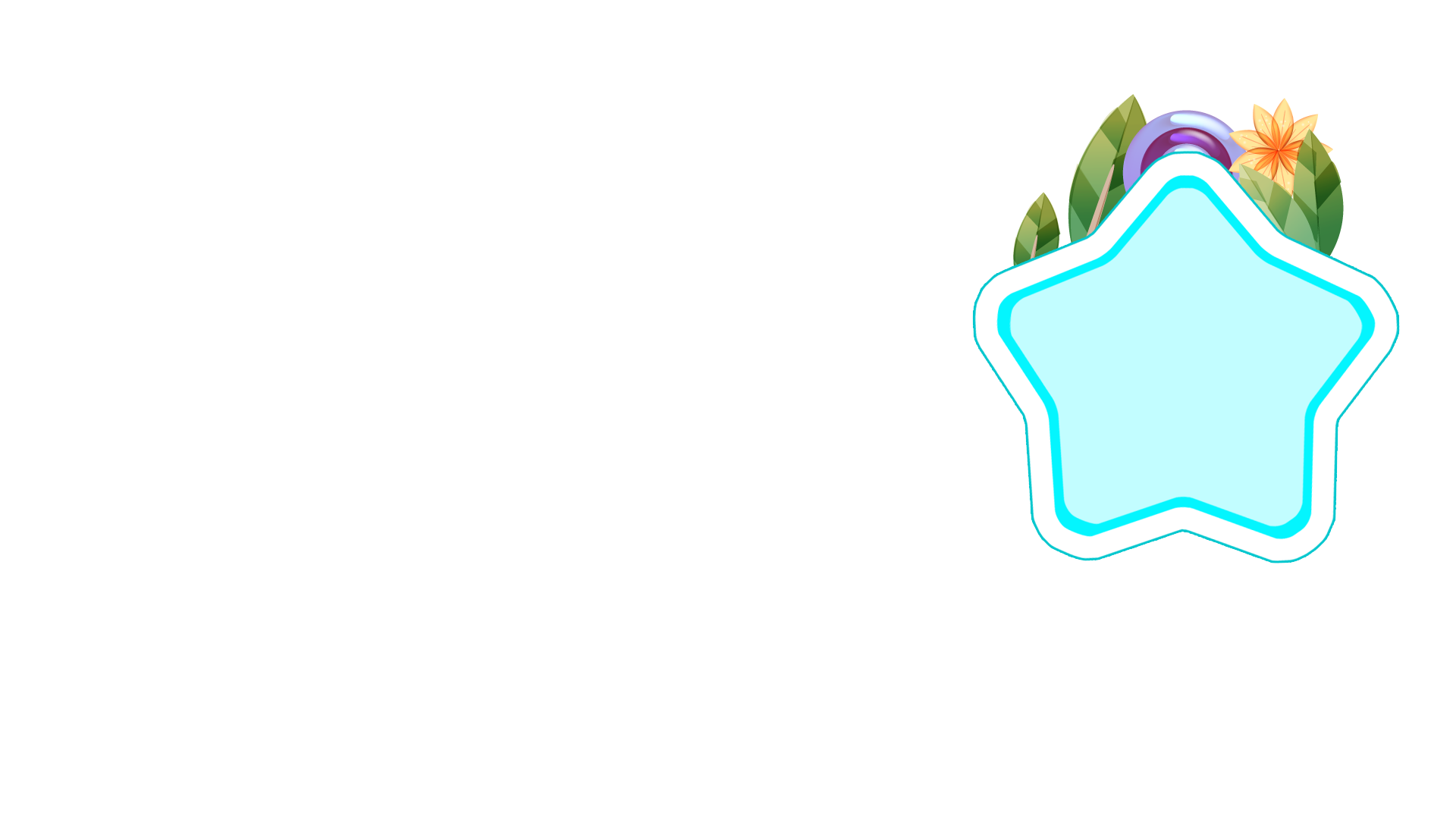 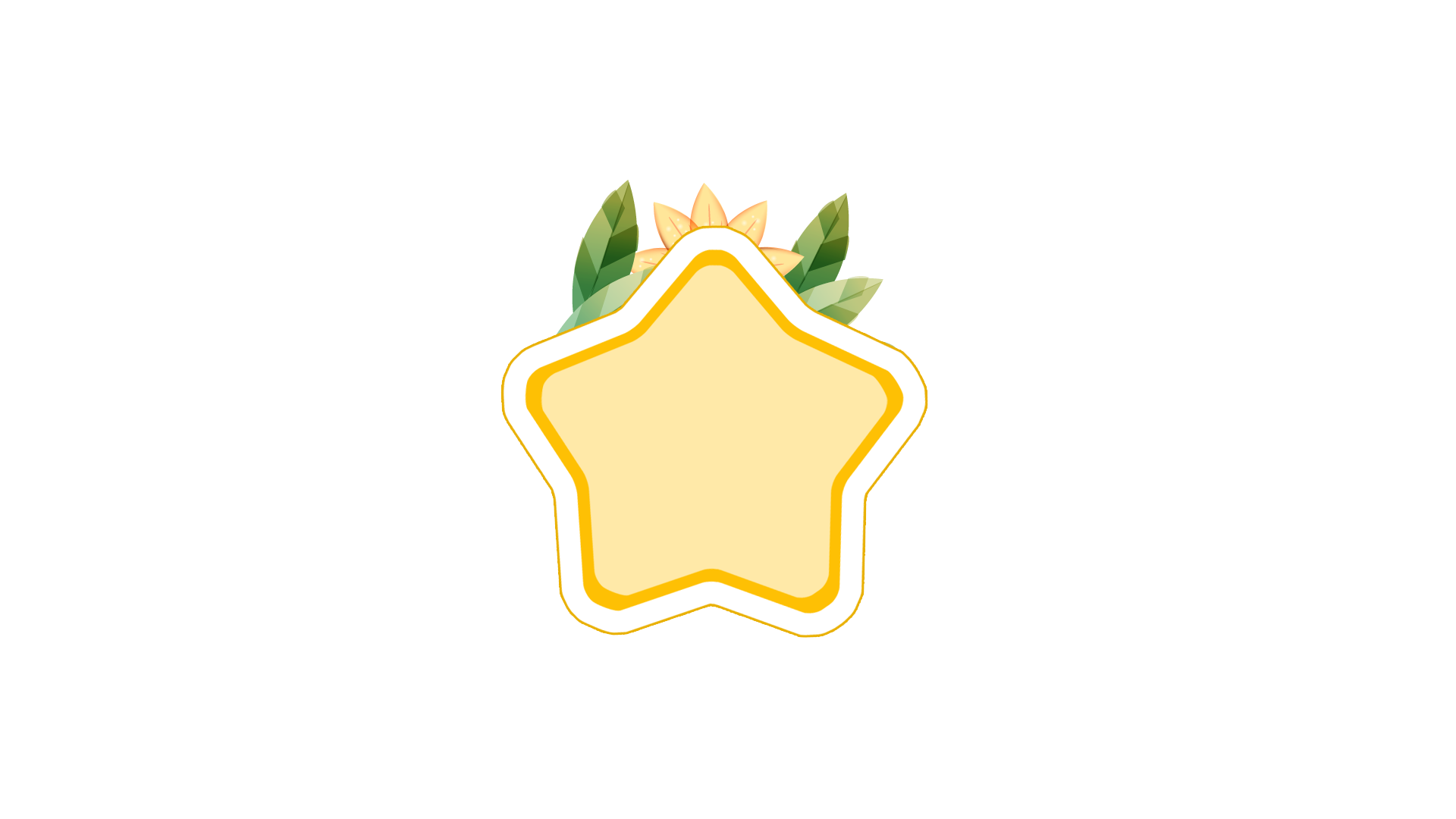 huấn 
luyện
chặng đường
in-tơ-nét
ĐỌC
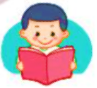 Một số câu văn dài
Nhờ có in-tơ-nét, /bạn cũng có thể nhìn thấy người nói chuyện với mình, /dù hai người đang ở cách nhau rất xa.//
ĐỌC MẪU
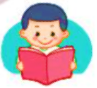 TỪ CHÚ BỒ CÂU ĐẾN IN-TƠ-NÉT
1
Ngoài trò chuyện trực tiếp, con người còn nghĩ ra rất nhiều cách để trao đổi với nhau khi ở xa.
     Từ xa xưa, người ta đã biết huấn luyện bồ câu để đưa thư. Bồ câu nhớ đường rất tốt. Nó có thể bay qua một chặng đường dài hàng nghìn cây số để mang thư đến đúng nơi nhận.
     Những người đi biển còn nghĩ ra cách bỏ thư vào trong những chiếc chai thủy tinh. Nhờ sóng biển, những chiếc chai này được đẩy vào đất liền. Có những bức thư vài chục năm sau mới được tìm thấy.
     Ngày nay, việc trao đổi thông tin dễ dàng hơn rất nhiều. Bạn có thể viết thư, gọi điện cho người khác. Nhờ có in-tơ-nét, bạn cũng có thể nhìn thấy người nói chuyện với mình, dù hai người đang ở cách nhau rất xa.
2
3
4
Từ ngữ
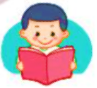 : mạng kết nối các máy tính trên toàn thế giới.
in-tơ-nét
: giảng dạy và hướng dẫn luyện tập.
huấn luyện
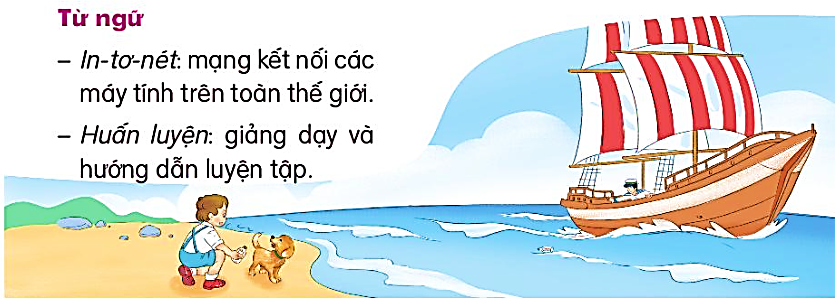 ĐỌC MẪU
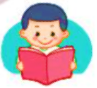 TỪ CHÚ BỒ CÂU ĐẾN IN-TƠ-NÉT
1
Ngoài trò chuyện trực tiếp, con người còn nghĩ ra rất nhiều cách để trao đổi với nhau khi ở xa.
     Từ xa xưa, người ta đã biết huấn luyện bồ câu để đưa thư. Bồ câu nhớ đường rất tốt. Nó có thể bay qua một chặng đường dài hàng nghìn cây số để mang thư đến đúng nơi nhận.
     Những người đi biển còn nghĩ ra cách bỏ thư vào trong những chiếc chai thủy tinh. Nhờ sóng biển, những chiếc chai này được đẩy vào đất liền. Có những bức thư vài chục năm sau mới được tìm thấy.
     Ngày nay, việc trao đổi thông tin dễ dàng hơn rất nhiều. Bạn có thể viết thư, gọi điện cho người khác. Nhờ có in-tơ-nét, bạn cũng có thể nhìn thấy người nói chuyện với mình, dù hai người đang ở cách nhau rất xa.
2
3
4
Trả lời câu hỏi
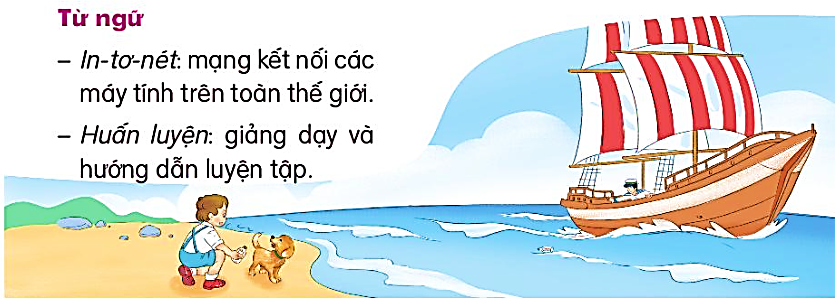 TRẢ LỜI CÂU HỎI
1. Thời xưa, người ta đã gửi thư bằng những cách nào?
 Thời xưa, người ta huấn luyện bồ câu để đưa thư hoặc bỏ thư vào những chiếc chai thủy tinh.
2. Vì sao có thể dùng bồ câu để đưa thư?
 Có thể dùng bồ câu để đưa thư vì bồ câu nhớ đường rất tốt. Nó có thể bay qua một chặng đường dài hàng nghìn cây số để mang thư đến đúng nơi nhận.
3. Ngày nay, chúng ta có thể trò chuyện với người ở xa bằng những cách nào?
 Ngày nay, chúng ta có thể viết thư, gọi điện hoặc trò chuyện qua in-tơ-nét.
4. Nếu cần trò chuyện với người ở xa, em chọn phương tiện nào? Vì sao?
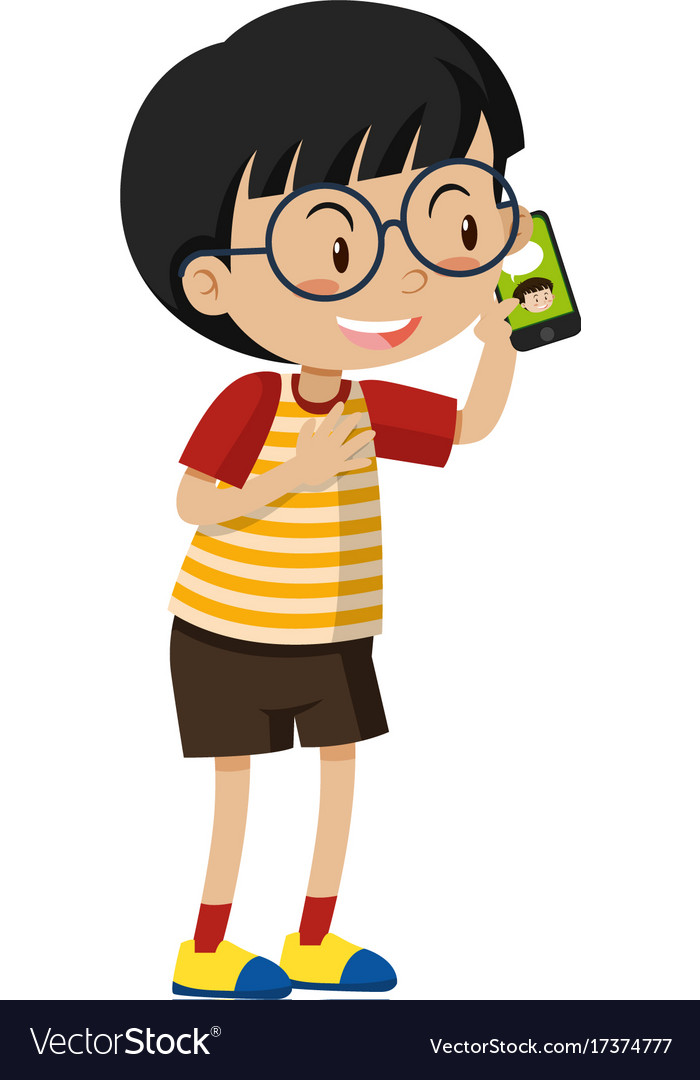 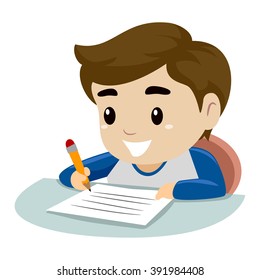 ĐỌC MẪU
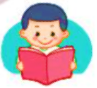 TỪ CHÚ BỒ CÂU ĐẾN IN-TƠ-NÉT
1
Ngoài trò chuyện trực tiếp, con người còn nghĩ ra rất nhiều cách để trao đổi với nhau khi ở xa.
     Từ xa xưa, người ta đã biết huấn luyện bồ câu để đưa thư. Bồ câu nhớ đường rất tốt. Nó có thể bay qua một chặng đường dài hàng nghìn cây số để mang thư đến đúng nơi nhận.
     Những người đi biển còn nghĩ ra cách bỏ thư vào trong những chiếc chai thủy tinh. Nhờ sóng biển, những chiếc chai này được đẩy vào đất liền. Có những bức thư vài chục năm sau mới được tìm thấy.
     Ngày nay, việc trao đổi thông tin dễ dàng hơn rất nhiều. Bạn có thể viết thư, gọi điện cho người khác. Nhờ có in-tơ-nét, bạn cũng có thể nhìn thấy người nói chuyện với mình, dù hai người đang ở cách nhau rất xa.
2
3
4
ĐỌC MẪU
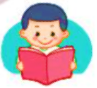 TỪ CHÚ BỒ CÂU ĐẾN IN-TƠ-NÉT
Ngày nay, việc trao đổi thông tin dễ dàng hơn rất nhiều. Bạn có thể viết thư, gọi điện cho người khác. Nhờ có in-tơ-nét, bạn cũng có thể nhìn thấy người nói chuyện với mình, dù hai người đang ở cách nhau rất xa.
LUYỆN TẬP
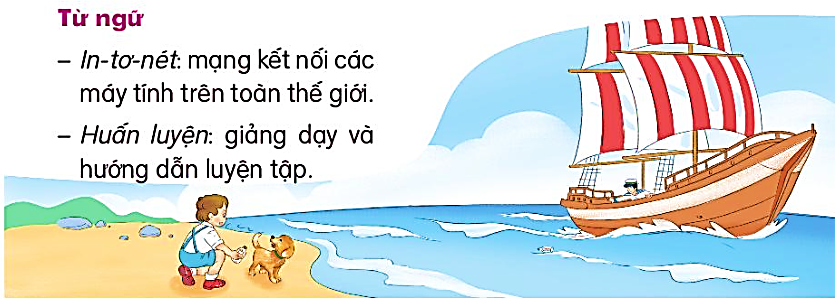 LUYỆN TẬP
1. Xếp các từ ngữ dưới đây vào nhóm thích hợp:
trò chuyện
bồ câu
chai thủy tinh
gửi
điện thoại
trao đổi
bức thư
2. Nói tiếp để hoàn thành câu?
Nhờ có in-tơ-nét, bạn có thể (……)
thấy người nói
chuyện với mình, dù hai người đang ở cách nhau rất xa.
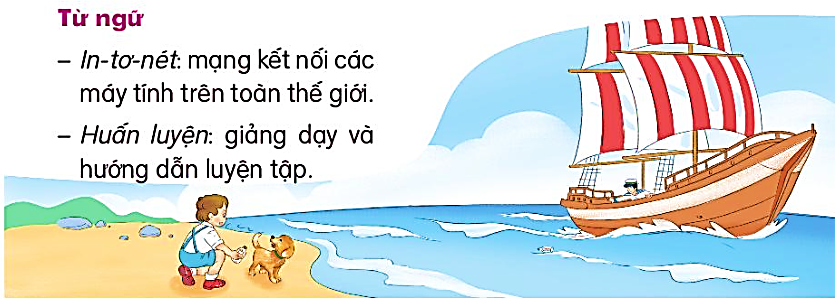 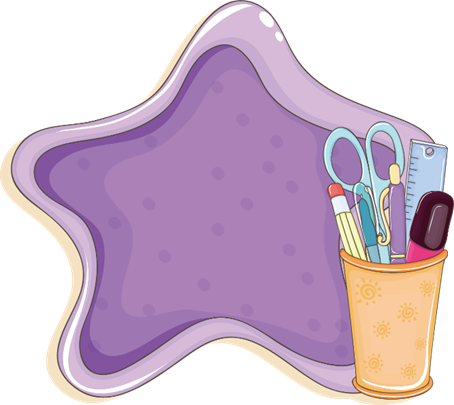 Hôm nay, 
em đã học những
 nội dung gì?
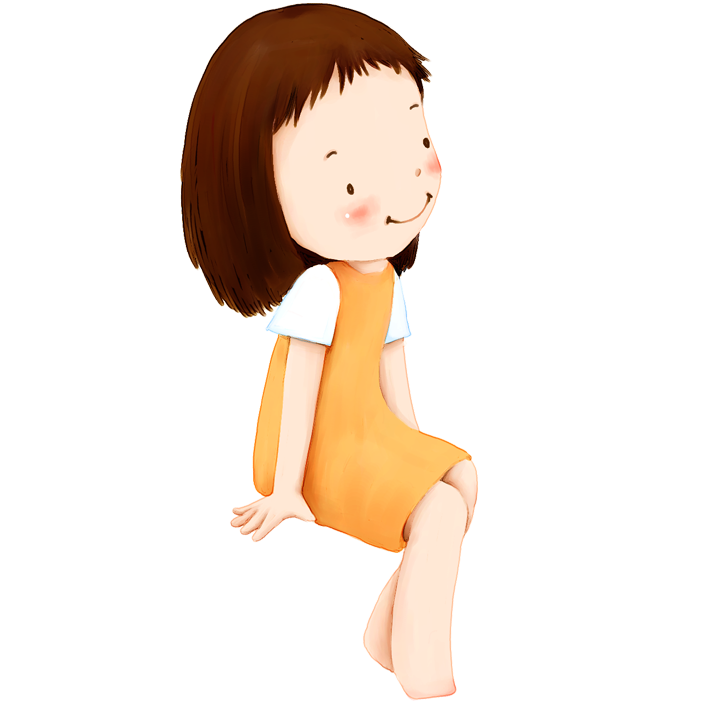 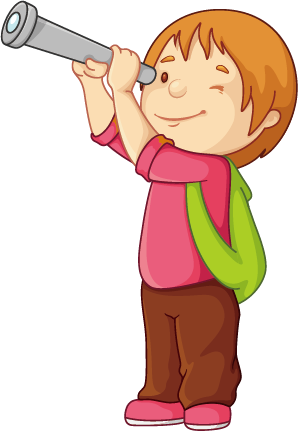 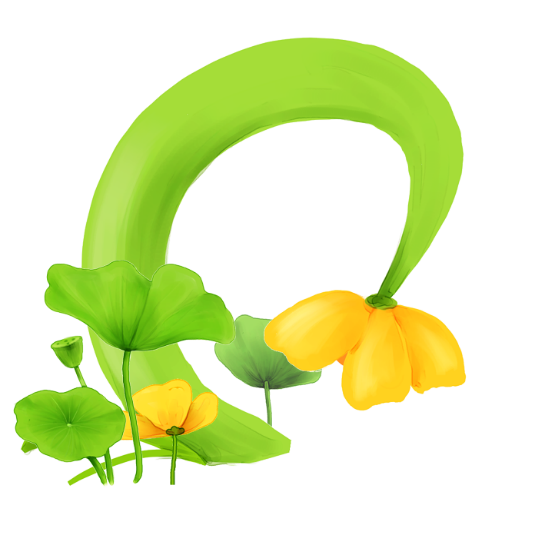 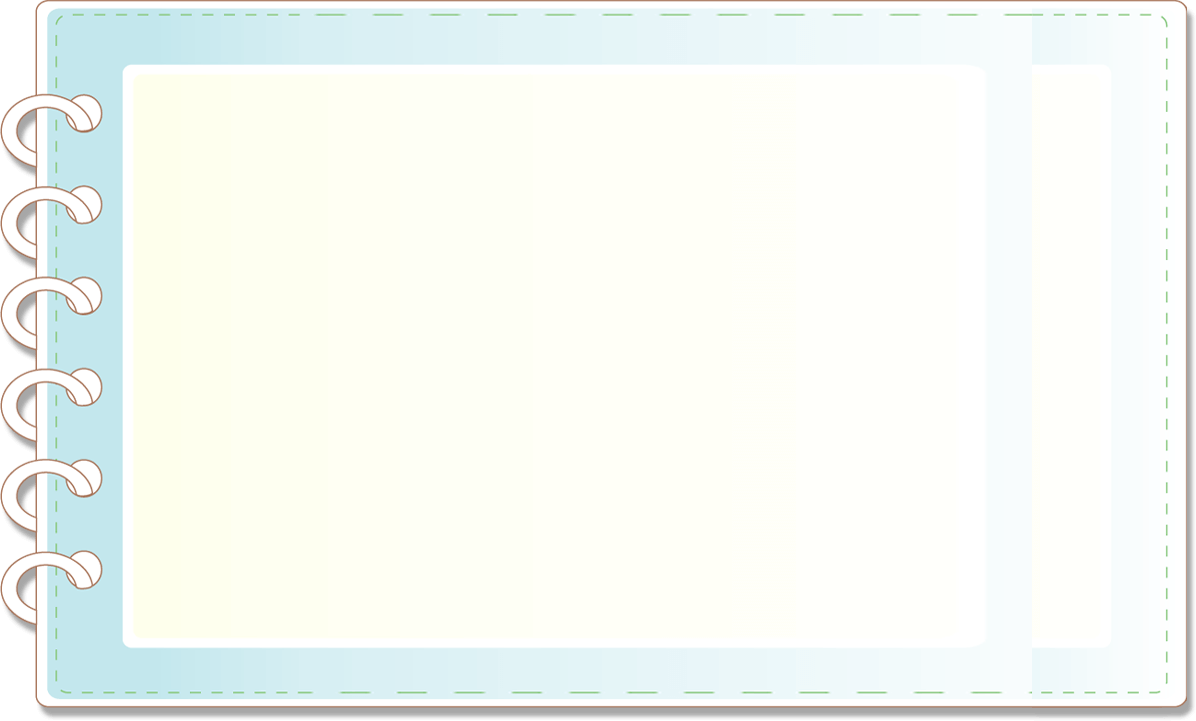 YÊU CẦU CẦN ĐẠT
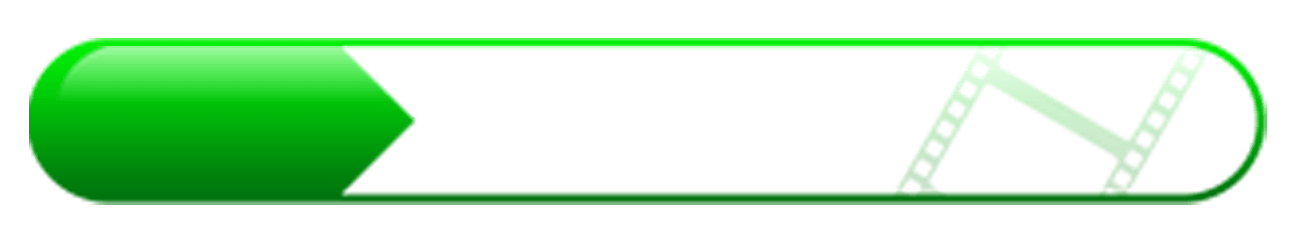 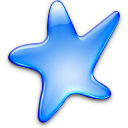 Đọc đúng, rõ ràng ; biết ngắt hơi ở chỗ có đấu câu
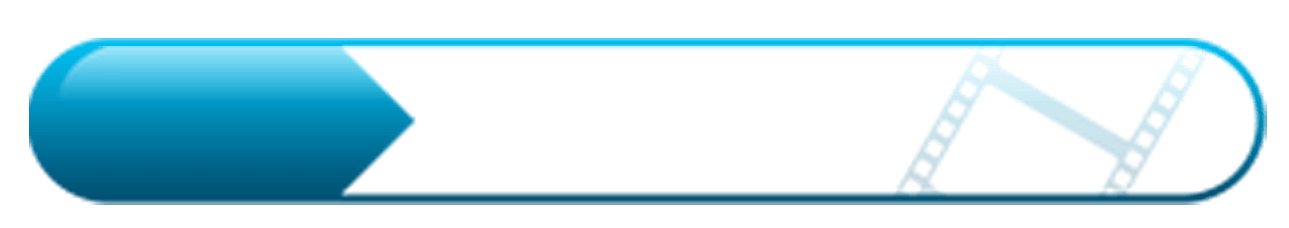 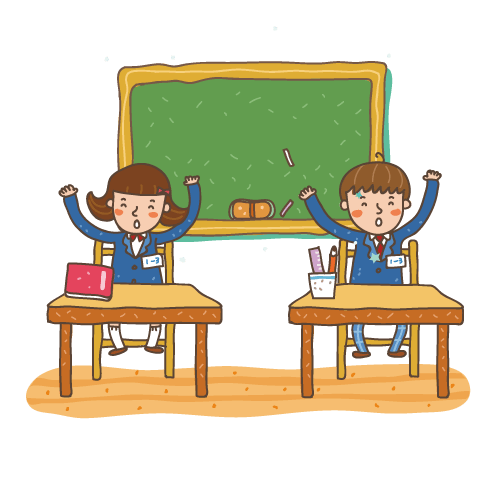 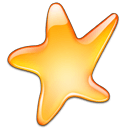 Trả lời được các câu hỏi của bài.
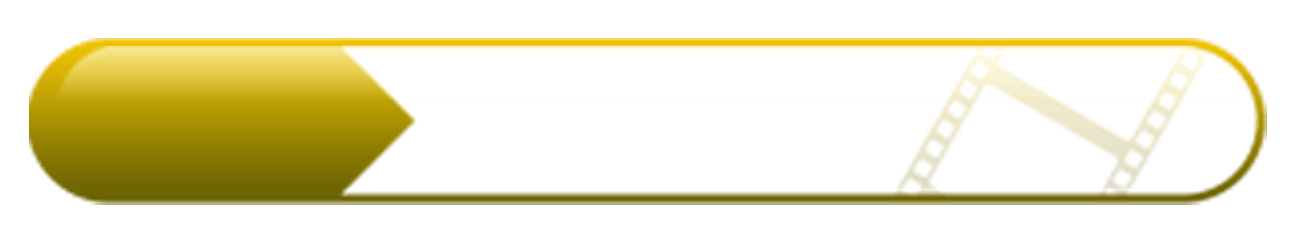 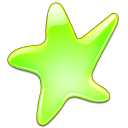 Hiểu được: Những cách trao đổi, trò chuyện khi ở xa
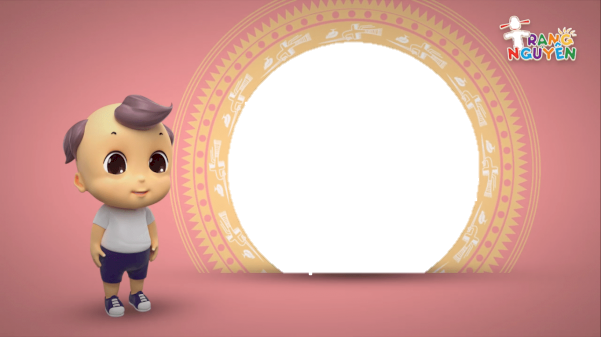 Định hướng tiếp theo
Về nhà đọc và trả lời bài.
Chuẩn bị bài học sau.
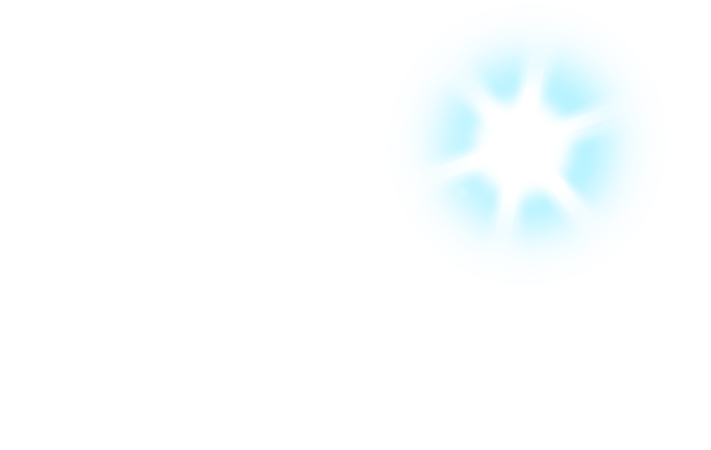 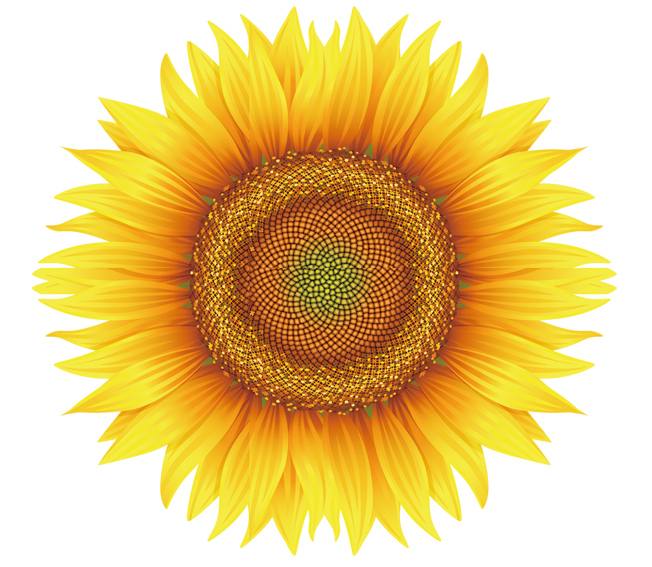 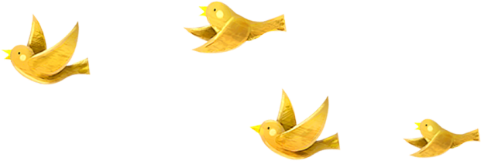 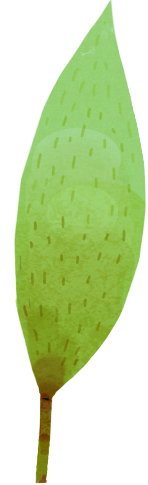 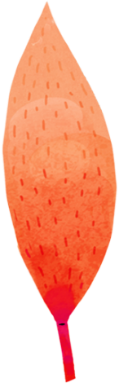 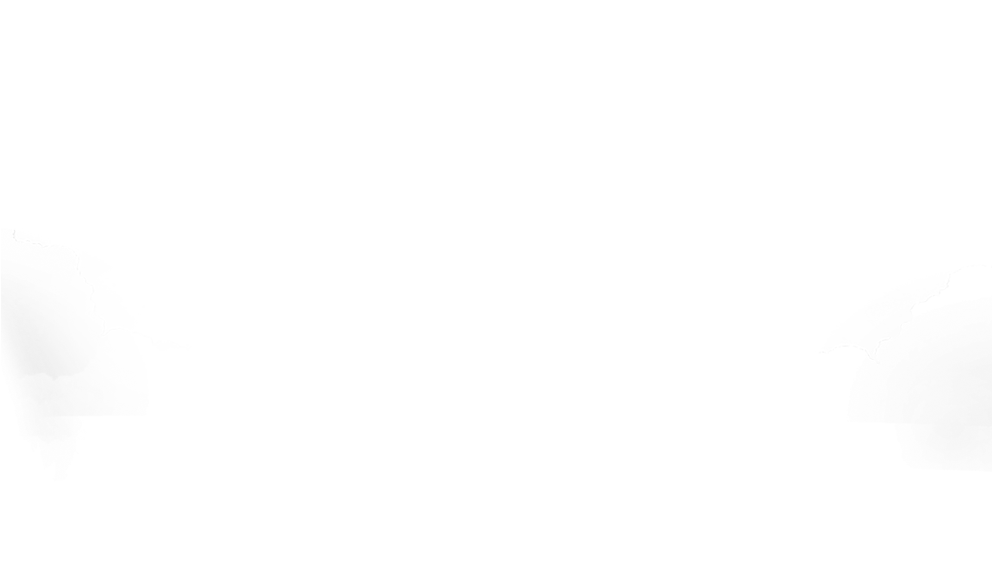 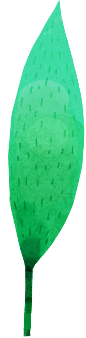 Chúc các con
Chăm ngoan, học giỏi
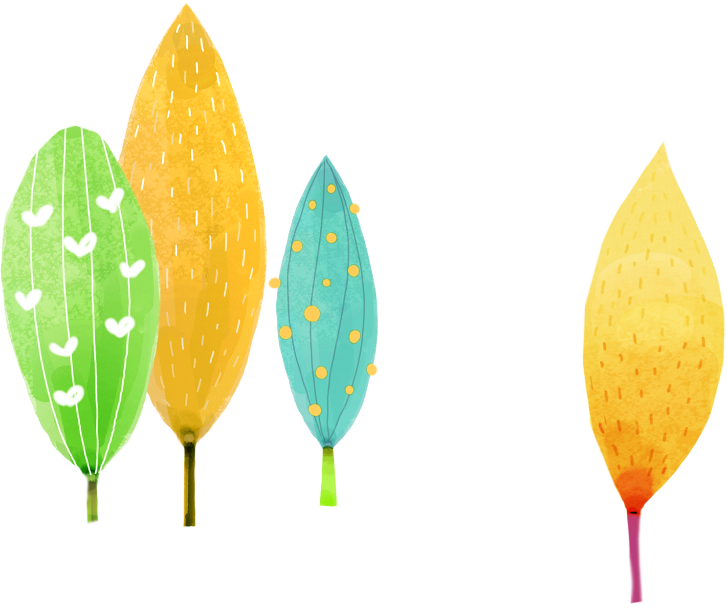 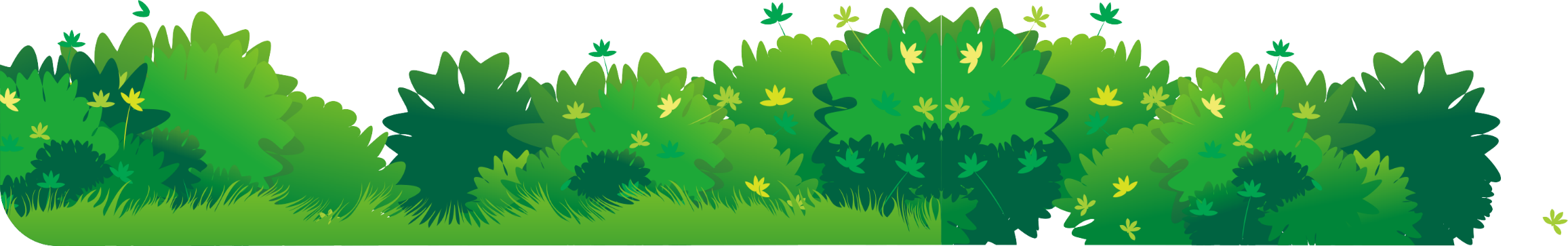 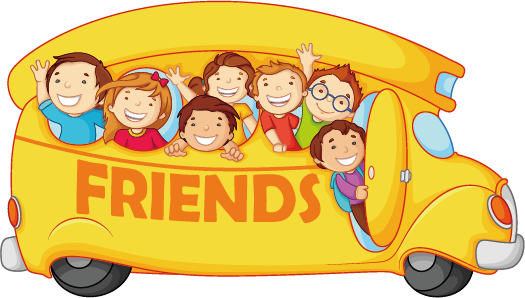 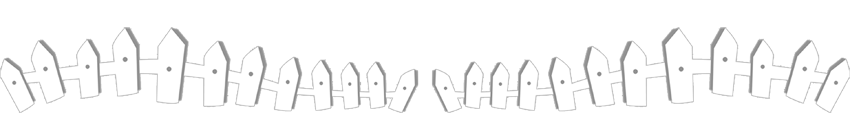 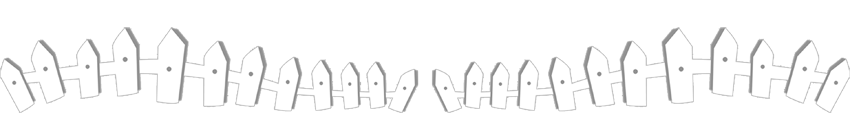